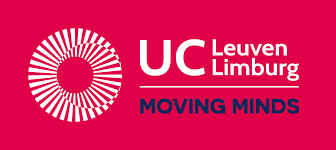 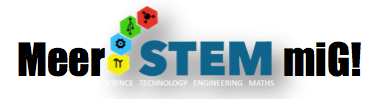 CSI en forensisch onderzoek
In chemie – natuurwetenschappen – wetenschappelijk werk - STEM
Navorming i.s.m studenten baso chemie /techniek of-3
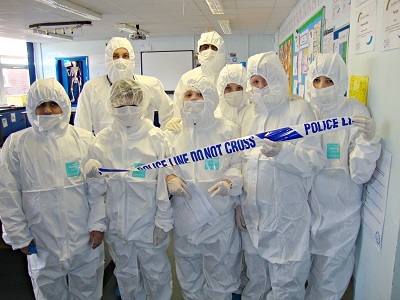 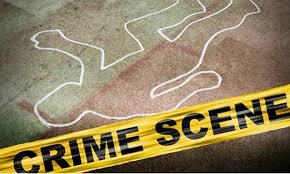 Vrijdag 11 maart 2016
Filip.Poncelet@ucll.be
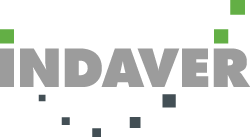 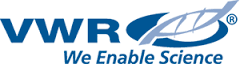 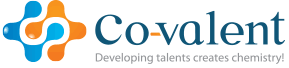 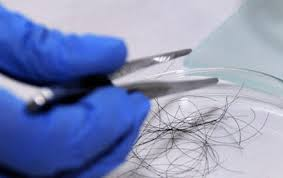 Dagindeling
09.30-09.45u: ontvangst
09.45-10.00u: verwelkoming
10.00-10.15u: KVCV
10.15-10.45u: Co-valent
10.45-11.45u: Doorlopen van 2 workshops
11.45-12.45u: Middagmaal
12.45-14.15u: Doorlopen van 3 workshops
10.45-12.15u: Doorlopen van 3 workshops
12.15-13.15u: Middagmaal
13.15-14.15u: Doorlopen van 2 workshops
14.15-14.30u: Koffiepauze
14.30-16.00u: Doorlopen van 3 workshops
16.00-16.05u: Afronding
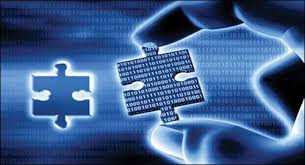 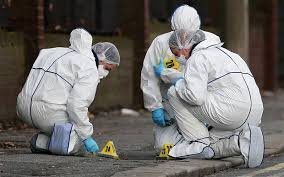 Map
1. Etiket : naam – school – startgroep
2. Bundel CSI
Onderzoeksvraag
Materiaal/stoffen 
Werkwijze
3. Maaltijdbon: soep/brood – middagschotel – nagerecht – drank
4. Aanwezigheidsattest
5. Flyer Lerarenopleiding BASO chemie
6. Evaluatieformulier
Groep 1: start chemie (1.17) vooraan: Korneel + Dorine
Groep2: start chemie (1.17) achteraan: Astrid + Nick
Groep3: start biologielokaal(1.20) : Dorien + Jorne
Groep4: start fysica achteraan(1.30): Linde + Nele
Groep5: start fysica vooraan(1.30): Bertil +  Olivier
Groep6: start techniek voor(0.14): Joke + Jorge
Groep7: start techniek achter(0.14):Sandra +Laure+ Maarten
Groep8: start vergaderlokaal(2.23): Celine + Marlies
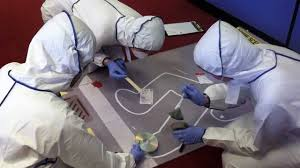 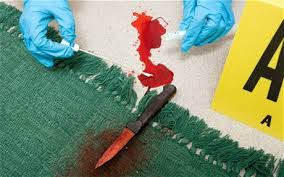 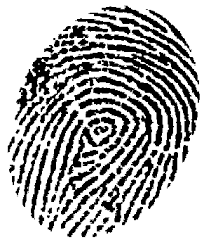 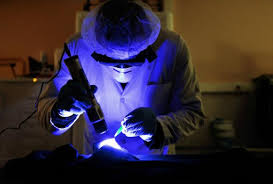 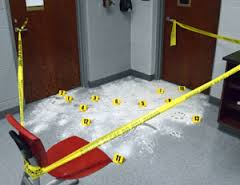 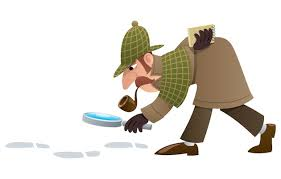 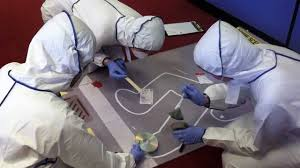 CSI -cases
CSI- case/koffer  voor de eerste graad: 
invalshoek natuurwetenschappen – STEM

CSI-case/koffer voor de tweede graad
Invalshoek wetenschappen

Bouw zelf een case uit samen met je leerlingen:
55 uitgewerkte proeven (OVUR)
Integratie Ipad, smartphone…
Theoretische benaderingen
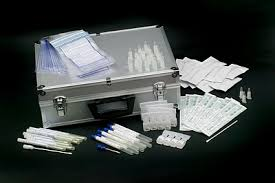 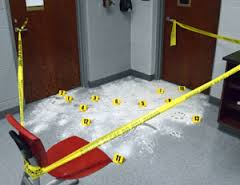 DIGITAAL    :Onderzoek
Onderzoeksvraag

Voorbereiding
Begrippen als achtergrond
Materiaal en stoffen
Bereiding oplossingen
Opstelling
Veiligheid
Etiketten
H/P zinnen
WGK code
COS brochure
Uitvoering
Werkwijze
Waarneming
Reflecteren
Reacties
Besluit
Koppeling aan leerplan
Koppeling andere onderwijsvakken
Bronnen
Literatuur
Film 

Tips en tricks 

Werkblaadje

Verdachten
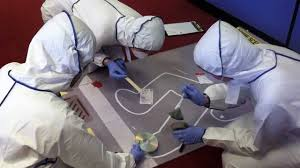 totaal
Website: Chemieleerkracht.be
www.chemieleerkracht.be
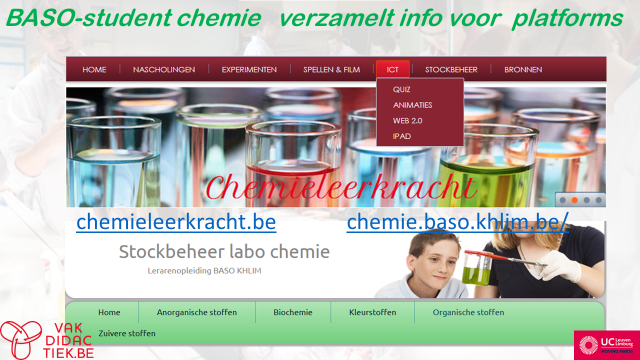 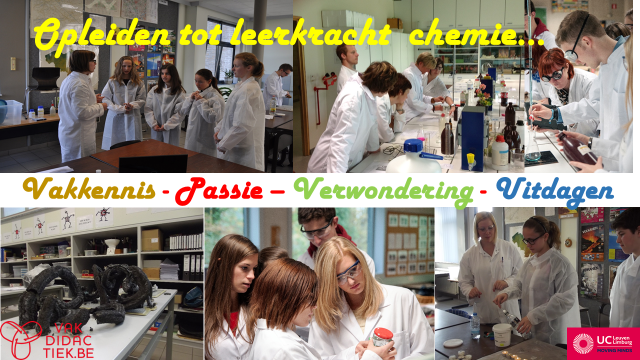 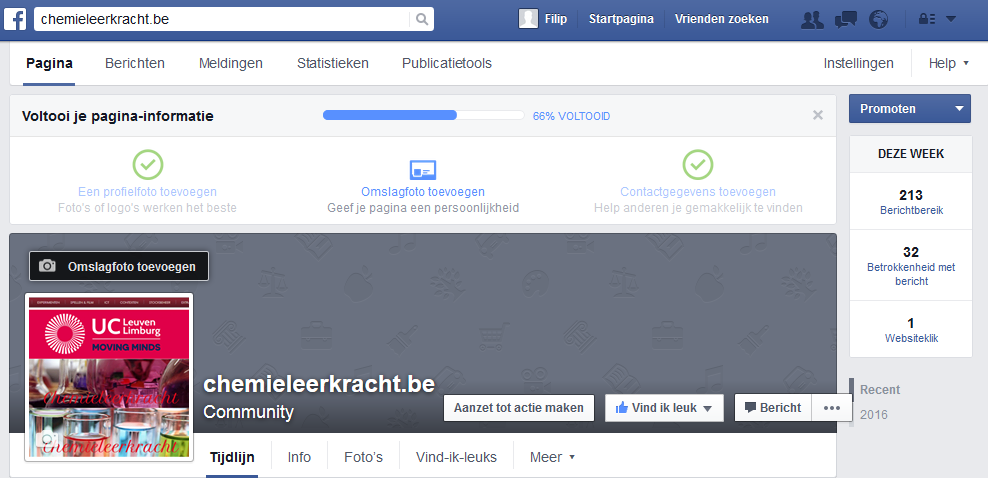 chemie.basolimburg.ucll.be
https://www.facebook.com/chemieleerkrachtbe-1498936547081073/
chemie.basolimburg.ucll.be
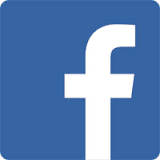 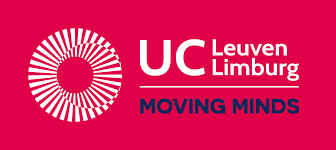 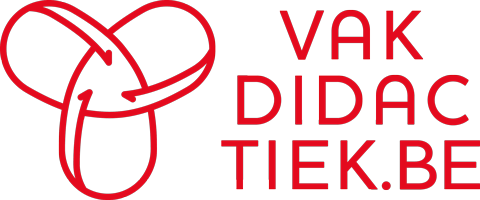 Proefjes met voedingsmiddelen deel2
Bruis/water – wijn – geestrijke dranken – melk – frisdranken – suiker –zout – bakpoeder – soda - zetmeel
Navorming i.s.m studenten baso chemie  of-3
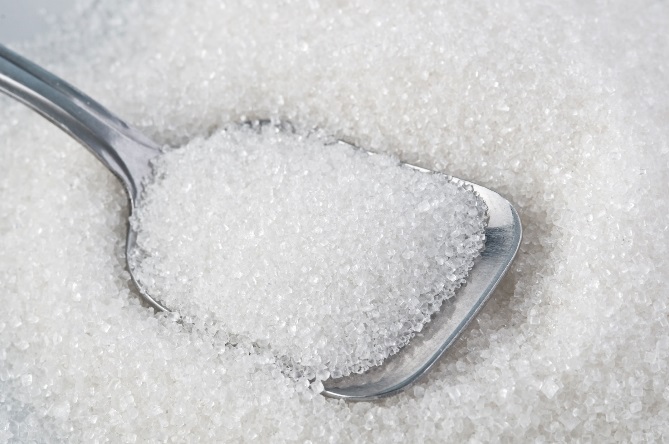 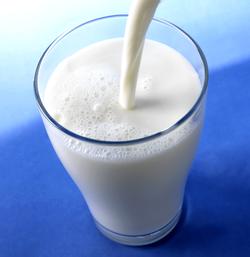 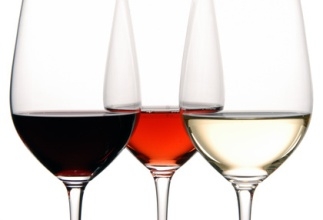 Dinsdag 26 april 2016
Filip.Poncelet@ucll.be
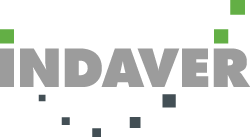 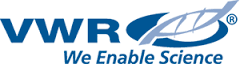 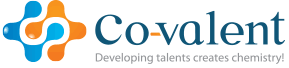 proeven
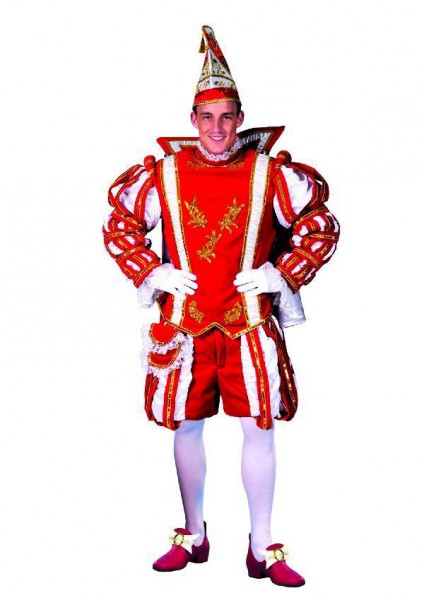 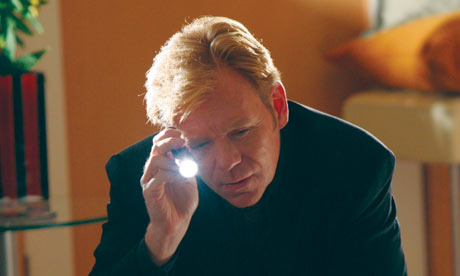 FREEK CONTROLE
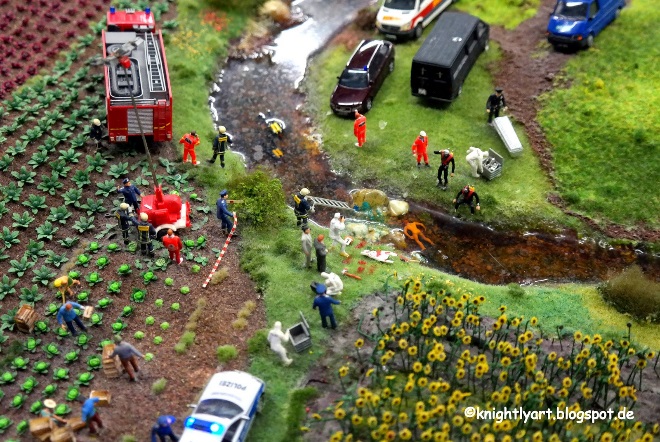 COR   NAVAL I